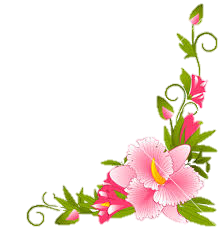 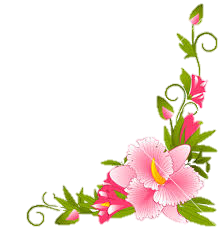 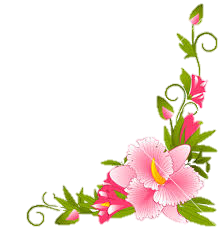 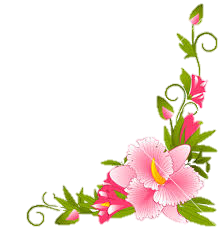 আজকের ক্লাসে সবাইকে শুভেচ্ছা
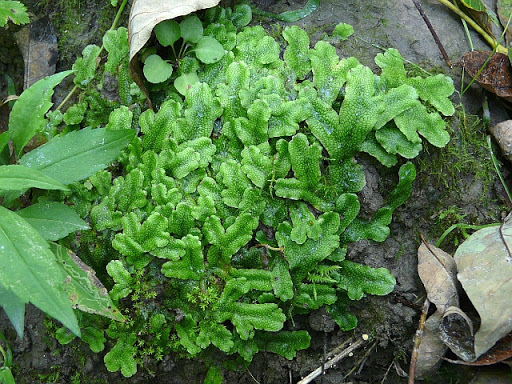 শিক্ষক পরিচিতি
আমিনা বেগম
বি এসসি (অনার্স) ১মশ্রেণী, এম এসসি ১মশ্রেণী
প্রভাষক
জীববিজ্ঞান বিভাগ
মৌলানা মুফজ্জল হোসেন মহিলা ডিগ্রি কলেজ,
রাজনগর,
মৌলভীবাজার।
Email:aminabegum1500@gmail.com
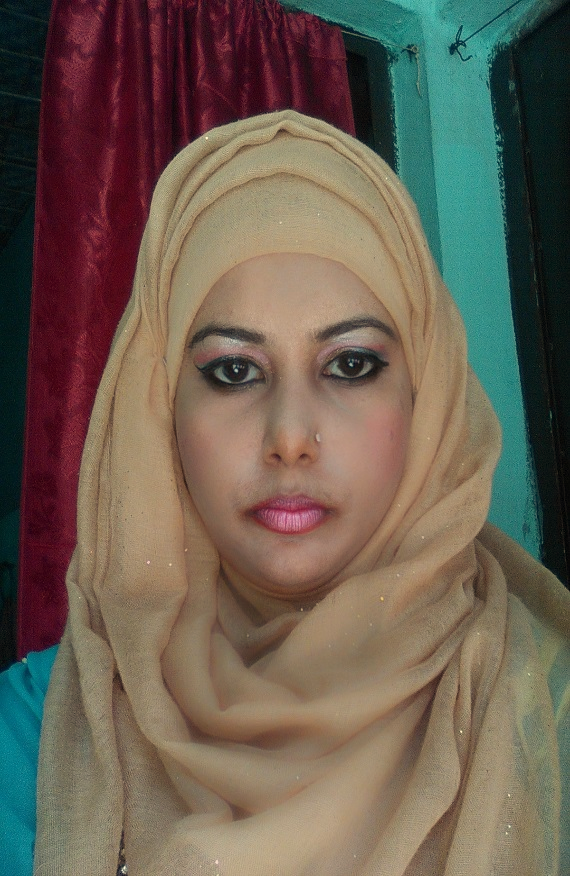 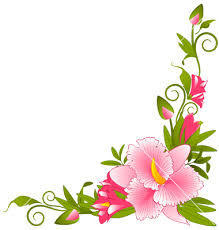 পাঠ পরিচিতি
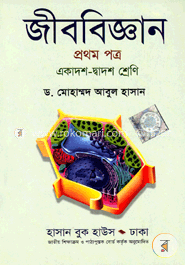 বিষয়	: জীববিজ্ঞান 
শ্রেণি	: একাদশ
অধ্যায়	: ষষ্ঠ
     ( ব্রায়োফাইটা ও টেরিডোফাইটা)
ছবিগুলো লক্ষ্য কর
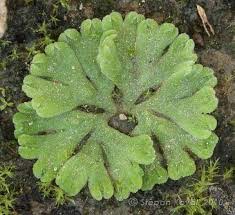 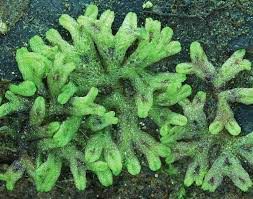 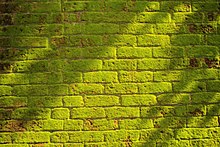 যাদের উন্নত উদ্ভিদের মতো মূল, কান্ড বা পাতার মতো অংশ নেই
এই আস্তরন এক ধরনের উদ্ভিদ তৈরি যা সবুজ গালিচার মতো থাকে
আজকের পাঠ
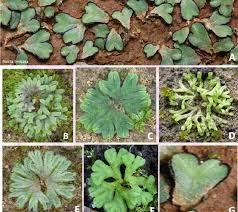 ব্রায়োফাইটা
পাঠ শেষে শিক্ষার্থীরা-
ব্রায়োফাইটা কী তা বলতে পারবে;
ব্রায়োফাইটা এর বৈশিষ্ট্যগুলো বলতে পারবে;
Riccia এর শনাক্তকারী বৈশিষ্ট্যগুলো বলতে পারবে।
Riccia এর গঠন বর্ণনা করতে পারবে;
গ্রীক Bryon = মস ,Phyton= উদ্ভিদ  হতে  Bryophyta শব্দের  উৎপত্তি। weÁvbx eªvDb 1864 wLª.Òeªv‡qvdvBUvÓ bvgwU ব্যাenvi K‡ib|
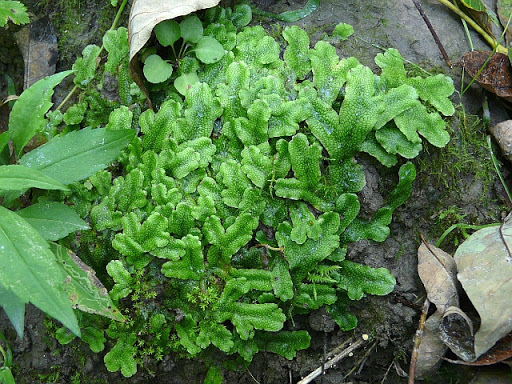 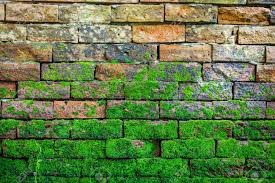 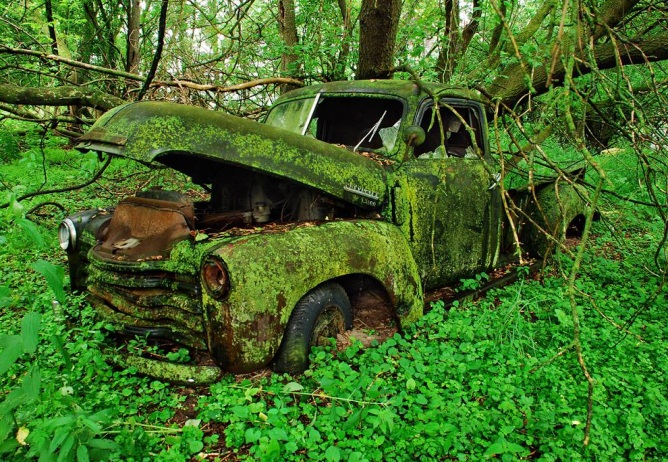 বিস্তারঃ  AwaKvskB ¯’jR,wfRv, স্যাঁতস্যাঁতে I Qvqvgq  ¯’v‡b, পুরাতন প্রাচীর,নুড়ি পাথর,প্রাচীন গাছের বাকল প্রভৃতি স্থানে R‡b¥| যেহেতু অধিকাংশ  ব্রায়োফাইটা  স্থলজ হলে ও জীবনচক্র  সম্পন্ন করতে পানির  প্রয়োজন হয়, সেজন্য G‡`i DfPi Dw™¢` e‡j।
ব্রায়োফাইটা কী?
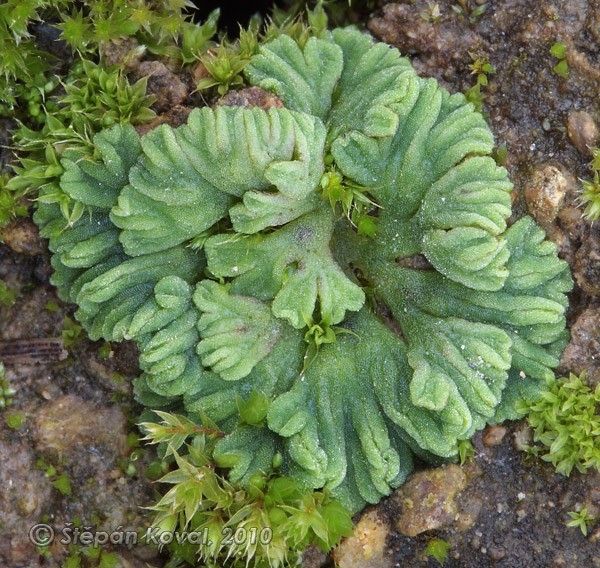 যে সকল অপুষ্পক উদ্ভিদকে মূল, কান্ড ও পাতায় বিভক্ত করা যায় না তাদেরকে ব্রায়োফাইটা বলে।
বৈশিষ্ট্যঃ 
K) এরা বহুকোষী,অপুষ্পক ,দেহ সরল।
L) g~j Dw™¢` গ্যামি‡UvdvBwUK|
M) †`n থ্যাj‡qW A_ev big Kvন্ড I cvZvi gZ As‡k wef³|
N) g~j bvB Gi cwie‡Z© GK‡Kvlx ivBR‡qW Av‡Q|
O) G‡`i cwienY Zš¿ bvB|
P) Rbbv½ eû‡Kvlx Ges eন্ধ্যা‡Kv‡li AveiY Øviv Ave„Z|
Q)†¯úv‡ivdvBU গ্যাwg‡UvdvB‡Ui Dci c~Y© ev AvswkK wbf©ikxj|
R) wb‡l‡Ki Rন্য cvwb Acwinvh©|
ঝ) শুক্রানু দ্বি-ফ্ল্যাজেলা বিশিষ্ট্য।
ঞ) যৌন জনন উগ্যামাস।
ট) ভ্রুন বহুকোষী এবং স্ত্রী জননাঙ্গের অভ্যন্তরে থাকে।
    D`vniYt Riccia
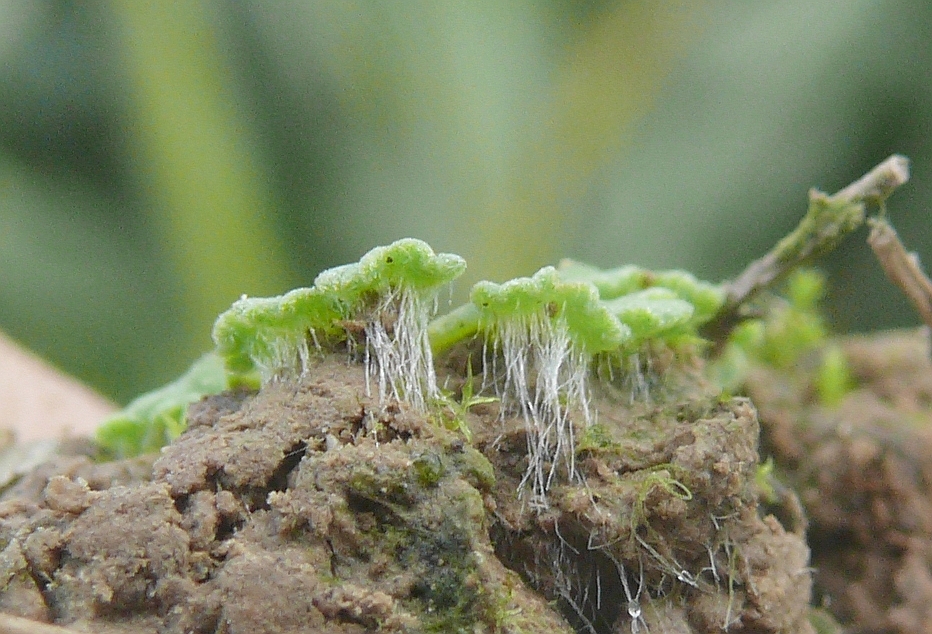 রাইজয়েড
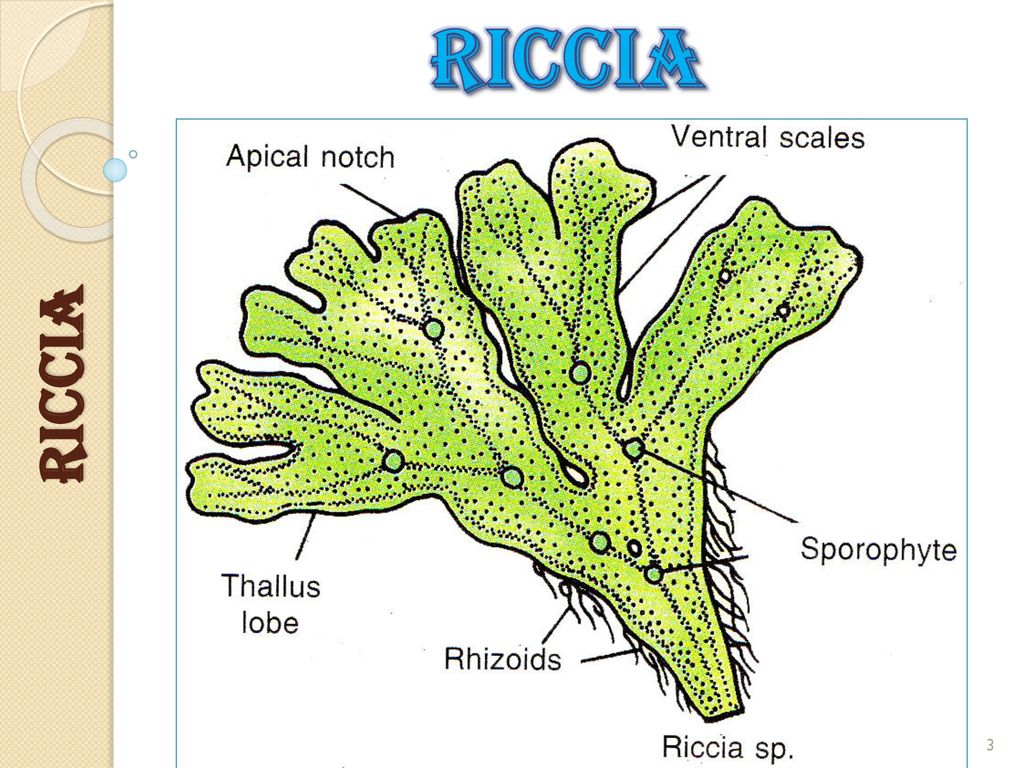 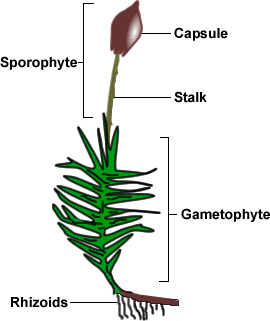 Riccia এর শ্রেণিবিন্যাসগত অবস্থানঃ
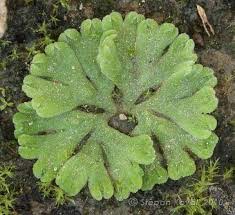 শ্রেণীবিন্যাস:
Kingdom- Plantae
  Grade- Bryophyta
    Division- Bryophyta
      Class- Hepaticae
        Order- Marchantiales
          Family- Ricciaceae
            Genus- Riccia
              Species- Riccia  bengalensis.
Hepaticae শ্রেণির উদ্ভিদের থ্যালাসের আকৃতি মানুষের লিভার-এর সাথে কিছুটা মিল সম্পন্ন হওয়ায় এদেরকে লিভারওয়ার্ট( Liverwort) বলা হয়।
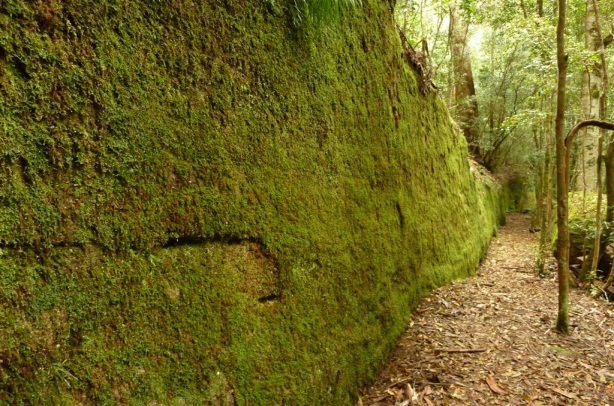 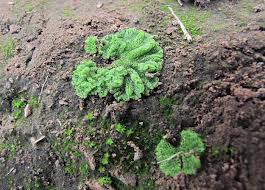 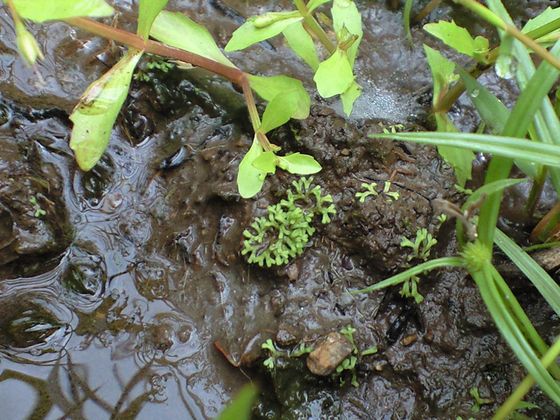 আবাসস্থলঃ এরা ভেঁজা দেয়ালের গায়ে,আর্দ্র স্যাঁস্যাঁতে মাটিতে,নদীর কিনারায়,নতুন জেগে উঠা চড়ে, নার্সারীতে, সব্জী বাগানে ,টবের মাটিতে প্রভৃতি স্থানে জন্মায়।এরা লিভার ওয়ার্ট জাতীয়। পৃথিবীতে  ব্যাপকভাবে বিস্তৃত। ভাসমান থাকে।
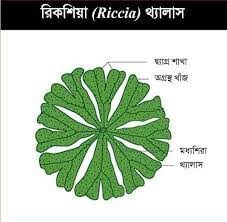 Riccia এর বৈশিষ্ট্য
এর প্রধান দেহ গ্যামিটোফাইটিক।
এর দেহ থ্যালয়েড অর্থাৎ মূল,কান্ড ও পাতায় পৃথকযোগ্য নয়।
থ্যালাস টি সবুজ, বিষম পৃষ্ট, শায়িত ও দ্ব্যাগ্র শাখাযুক্ত।
থ্যালাসের অন্তর্গঠনে ২টি অঞ্চলে বিভক্ত।
এর স্পোরোফাইট দশা ক্যাপসুলে আবদ্ধ।
এরা অঙ্গজ ও যৌন জনন প্রক্রিয়ায় বংশবৃদ্ধি করে।
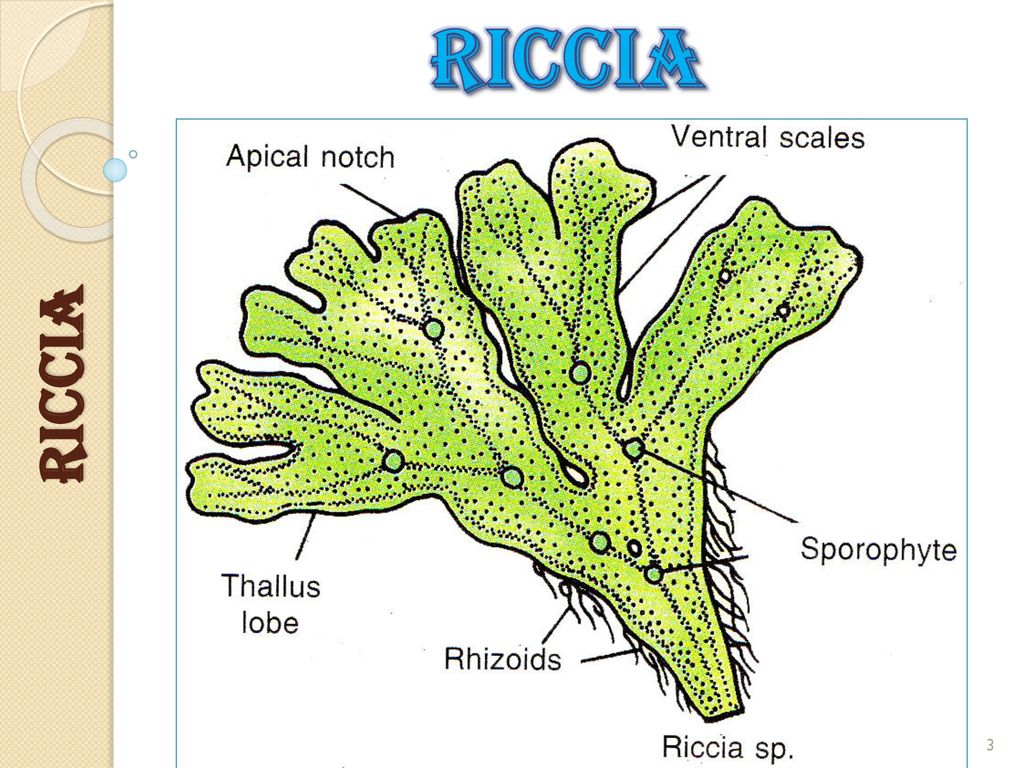 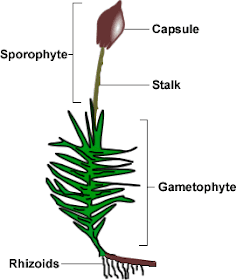 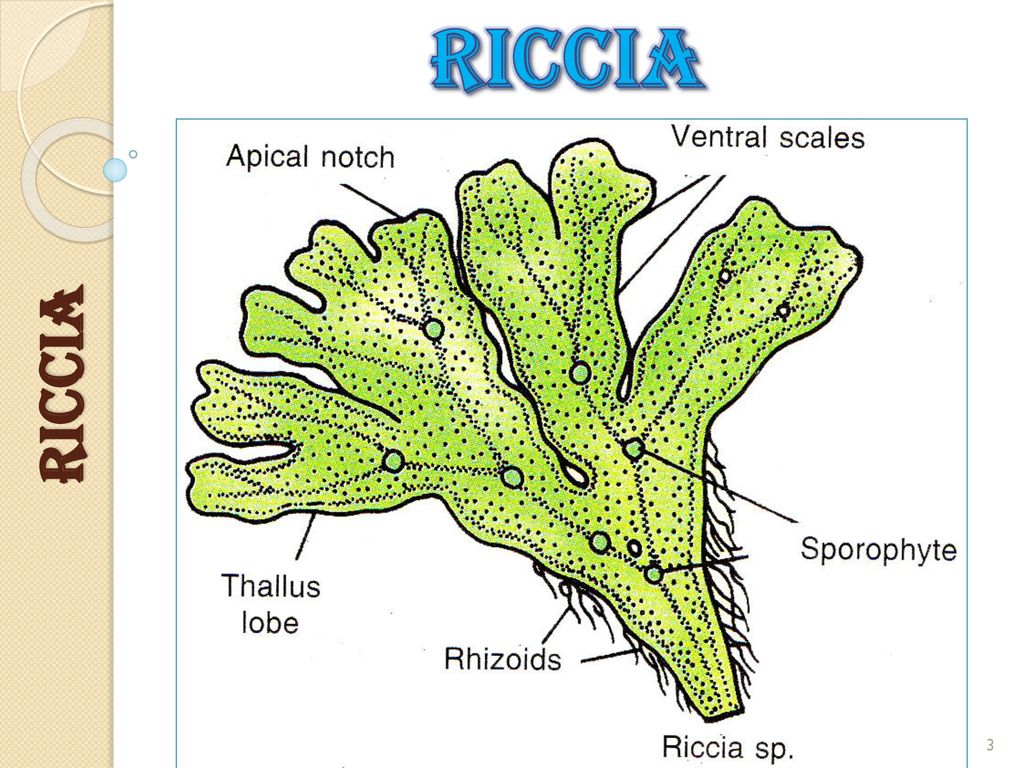 Riccia   Gi MVb t 
Riccia  থ্যালাস গ্যামি‡UvdvBwUK | 
Gi †`n থ্যাল‡qW A©_vr †`n‡K  g~j, Kvন্ড I cvZvq wef³ Kiv hvq bv|
 থ্যালাvmwU meyR, welgc„ó, kvwqZ|
 থ্যালাসটি দ্ব্যাগ্র kvLv wewkó|
 KZK¸‡jv Riccia  থ্যালাস GK‡Î গোলাপের পাপড়ির মতো †MvjvKvi Pµ MVb K‡i Ae¯’vb K‡i| একে রোজেট বিন্যাস বলে।
থ্যালাসের  Dc‡ii c„‡ô j¤^vjw¤^fv‡e মধ্যশিiv  Av‡Q Ges wkiv eivei j¤^v LuvR Av‡Q|
 থ্যাjv‡mi cÖwZwU kvLvi A‡MÖ AMÖ¯’ LuvR _v‡K |
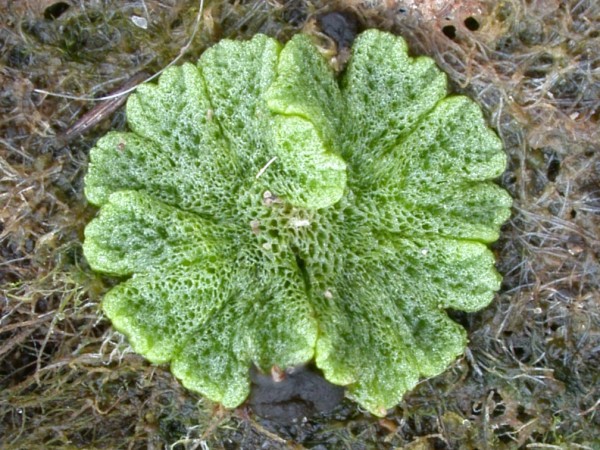 Riccia থ্যালাসের অন্তর্গঠন
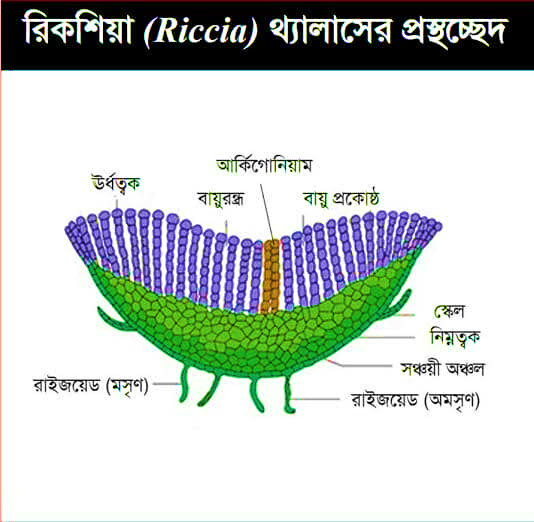 Riccia থ্যালাসের অন্তর্গঠন
২. সঞ্চয়ী অঞ্চল: ফটোসিনথেটিক অঞ্চলের নিচে কয়েক সারি বর্ণহীন প্যারেনকাইমা কোষ দ্বারা এ অঞ্চল গঠিত।
১. ফটোসিনথেটিক বা আত্তীকরণ অঞ্চল: থ্যালাসের উপরের দিকে ক্লোরোপ্লাস্টযুক্ত খাড়া কোষের সারি(আত্তীকরণ সূত্র) নিয়ে এ অঞ্চল গঠিত। এর মধ্যে সরু লম্বা নালীর ন্যায় বায়ুপ্রকোষ্ঠ এবং বাইরের ছিদ্রপথকে বায়ুরন্ধ বলে। উপরের দিকে বর্ণহীন একসারি কোষ নিয়ে ঊর্ধ্বত্বক গঠিত।
৩. নিম্নত্বক: একসারি কোষ নিয়ে নিম্নত্বক গঠিত। এতে এককোষী রাইজয়েড( মসৃণ ও অমসৃণ) ও বহুকোষী স্কেল বিদ্যমান।
Riccia-র প্রস্থচ্ছেদকে ৩টি অঞ্চলে ভাগ করা যায়- ১. ফটোসিনথেটিক বা আত্তীকরণ অঞ্চল ২. সঞ্চয়ী অঞ্চল ৩. নিম্নত্বক
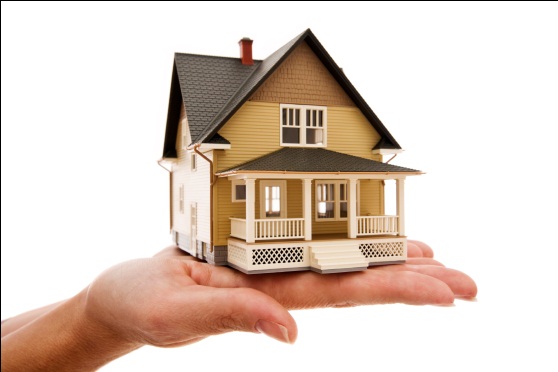 বাড়ির কাজ
চিহ্নিত চিত্রসহ Riccia –র গঠন বর্ণনা কর।
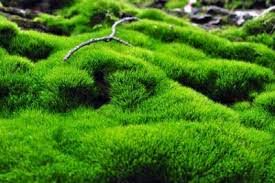 ধন্যবাদ